Fig. 1 MRSI column displaying volumes-of-interest [ipsilateral lesion (lesion); ipsilateral lesion borderzone ...
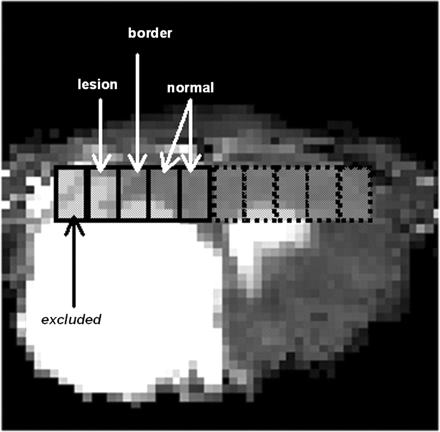 Brain, Volume 131, Issue 8, August 2008, Pages 2209–2219, https://doi.org/10.1093/brain/awn139
The content of this slide may be subject to copyright: please see the slide notes for details.
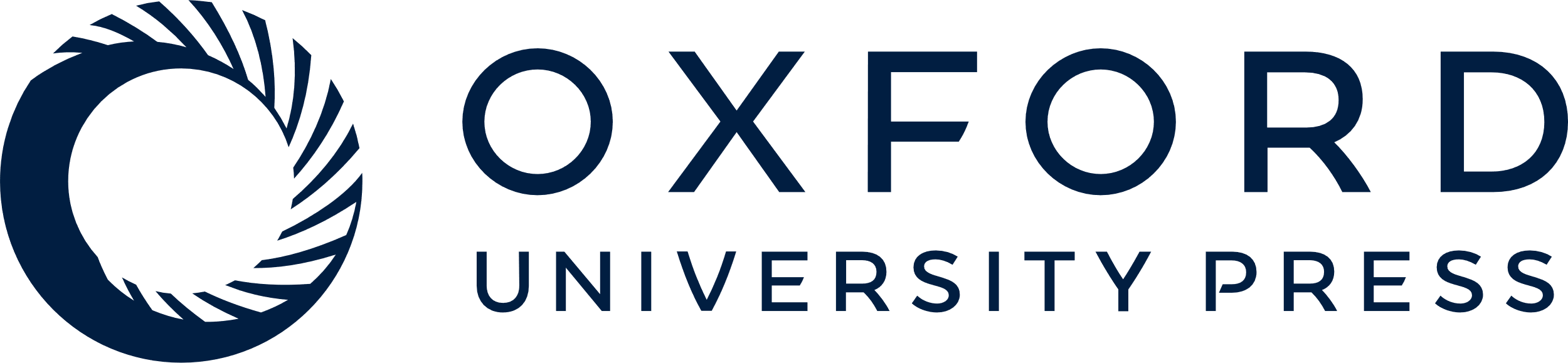 [Speaker Notes: Fig. 1 MRSI column displaying volumes-of-interest [ipsilateral lesion (lesion); ipsilateral lesion borderzone (border); ipsilateral non-ischaemic tissue (normal); and their contralateral counterparts] overlaid on an average T2 map of five adjacent brain MRI slices (corresponding with the coverage of the MRSI volume) at 3 weeks after stroke. The lesion is characterized by a prolonged T2. Note that voxels outside the lesion, particularly in the borderzone, include part of the lateral ventricle, which was largely equal in size and signal intensity between ipsi- and contralateral voxels.


Unless provided in the caption above, the following copyright applies to the content of this slide: © The Author (2008). Published by Oxford University Press on behalf of the Guarantors of Brain. All rights reserved. For Permissions, please email: journals.permissions@oxfordjournals.org]
Fig. 2 Measured and fitted 1H MR spectra from CLnormal at 24 h (A) and ILlesion (B) ...
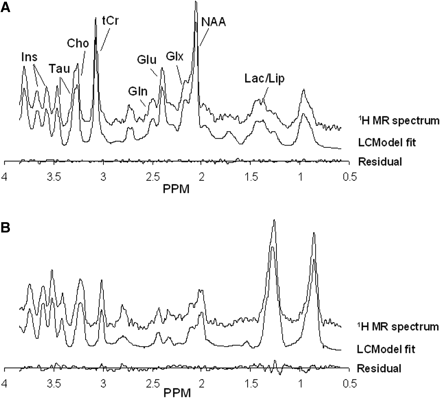 Brain, Volume 131, Issue 8, August 2008, Pages 2209–2219, https://doi.org/10.1093/brain/awn139
The content of this slide may be subject to copyright: please see the slide notes for details.
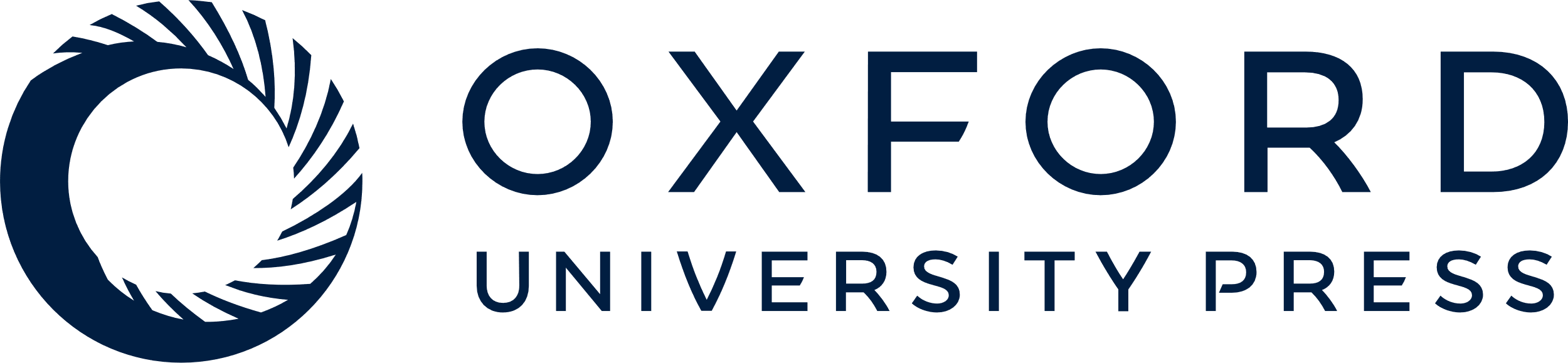 [Speaker Notes: Fig. 2 Measured and fitted 1H MR spectra from CLnormal at 24 h (A) and ILlesion (B) at 3 weeks after stroke. The residual signal is the difference between the experimentally measured and LCModel fitted spectra. Cho = choline; tCr = total creatine; Glu = glutamate; Gln = glutamine; Glx = glutamate + glutamine; Ins = inositol; Lac/Lip = lactate + lipids; NAA = N-acetyl aspartate; Tau = taurine.


Unless provided in the caption above, the following copyright applies to the content of this slide: © The Author (2008). Published by Oxford University Press on behalf of the Guarantors of Brain. All rights reserved. For Permissions, please email: journals.permissions@oxfordjournals.org]
Fig. 3 Top: Measured and calculated 1H/13C MR spectra obtained by adding the ...
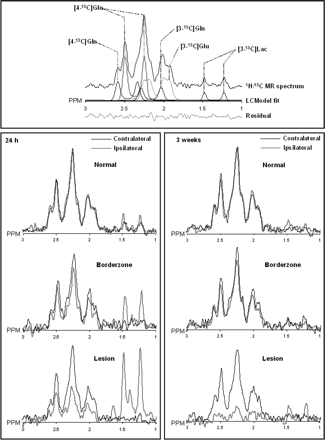 Brain, Volume 131, Issue 8, August 2008, Pages 2209–2219, https://doi.org/10.1093/brain/awn139
The content of this slide may be subject to copyright: please see the slide notes for details.
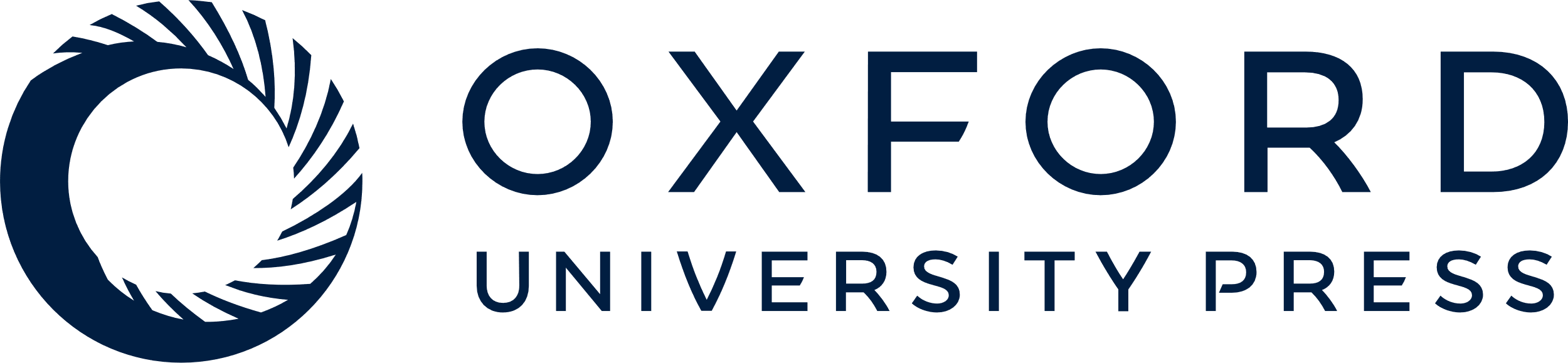 [Speaker Notes: Fig. 3 Top: Measured and calculated 1H/13C MR spectra obtained by adding the 1H/13C MR spectra from all contralateral VOIs, acquired 132 ± 2 min after onset of [U-13C]glucose infusion at 24 h after stroke. The residual signal is the difference between the calculated and measured spectra. Below: 1H/13C MR spectra from the ipsilateral lesion area, lesion borderzone and non-ischaemic tissue, and their contralateral counterparts at 24 h (left) and 3 weeks after stroke (right). Spectra are the sum of individual spectra acquired at the last time-point, i.e. 132 ± 2 min after onset of [U-13C]glucose infusion. Note that all resonances appear as doublet signals due to the absence of broadband heteronuclear decoupling.


Unless provided in the caption above, the following copyright applies to the content of this slide: © The Author (2008). Published by Oxford University Press on behalf of the Guarantors of Brain. All rights reserved. For Permissions, please email: journals.permissions@oxfordjournals.org]
Fig. 4 [4-13C]glutamate turnover curves for contra- (closed circles, solid lines) and ipsilateral (open ...
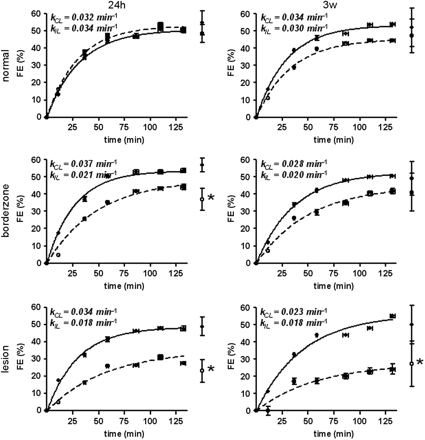 Brain, Volume 131, Issue 8, August 2008, Pages 2209–2219, https://doi.org/10.1093/brain/awn139
The content of this slide may be subject to copyright: please see the slide notes for details.
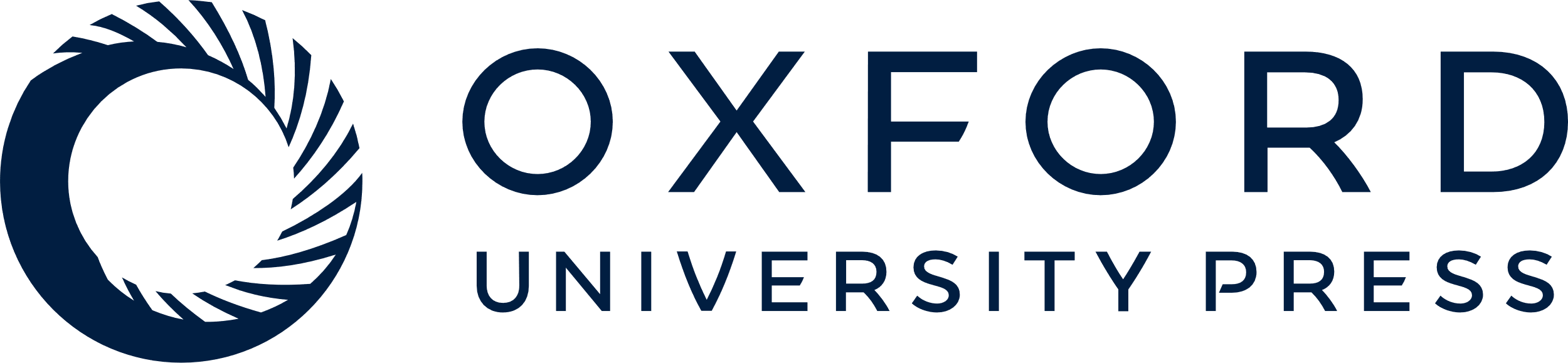 [Speaker Notes: Fig. 4 [4-13C]glutamate turnover curves for contra- (closed circles, solid lines) and ipsilateral (open circles, dashed lines) VOIs (top: normal; middle: borderzone; bottom: lesion) at 24 h (left) and 3 weeks after stroke (right). Curves were obtained using a single-exponential fitting procedure based on data from group-wise summed spectra. Y error bars represent the estimation error calculated by Monte Carlo Simulation. Turnover rate constants for the ipsi- (kIL) and contralateral VOIs (kCL) are displayed in the graphs. Data points at the right of the graphs represent FE at the latest time-point as calculated from individual spectra (mean ± SD). *P < 0.05 as compared to contralateral.


Unless provided in the caption above, the following copyright applies to the content of this slide: © The Author (2008). Published by Oxford University Press on behalf of the Guarantors of Brain. All rights reserved. For Permissions, please email: journals.permissions@oxfordjournals.org]
Fig. 5 [4-13C]glutamine turnover curves for contra- (closed circles, solid lines) and ipsilateral (open ...
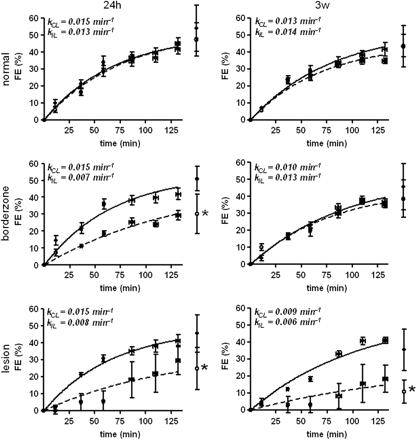 Brain, Volume 131, Issue 8, August 2008, Pages 2209–2219, https://doi.org/10.1093/brain/awn139
The content of this slide may be subject to copyright: please see the slide notes for details.
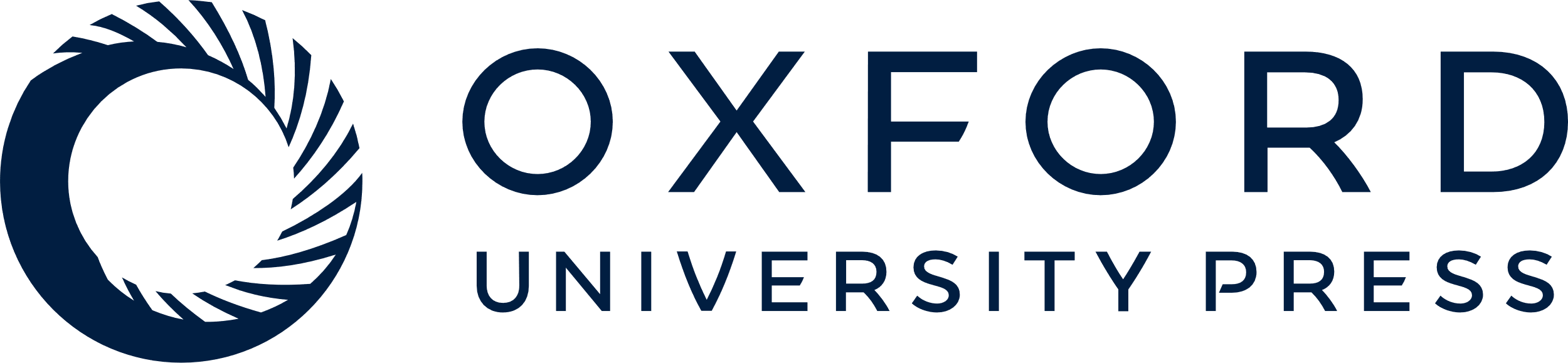 [Speaker Notes: Fig. 5 [4-13C]glutamine turnover curves for contra- (closed circles, solid lines) and ipsilateral (open circles, dashed lines) VOIs (top: normal; middle: borderzone; bottom: lesion) at 24 h (left) and 3 weeks after stroke (right). Curves were obtained using a single-exponential fitting procedure based on data from group-wise summed spectra. Y error bars represent the estimation error calculated by Monte Carlo Simulation. Turnover rate constants for the ipsi- (kIL) and contralateral VOIs (kCL) are displayed in the graphs. Data points at the right of the graphs represent FE at the latest time-point as calculated from individual spectra (mean ± SD). *P < 0.05 as compared to contralateral.


Unless provided in the caption above, the following copyright applies to the content of this slide: © The Author (2008). Published by Oxford University Press on behalf of the Guarantors of Brain. All rights reserved. For Permissions, please email: journals.permissions@oxfordjournals.org]
Fig. 6 [3-13C]lactate turnover curves for contra- (closed circles, solid lines) and ipsilateral (open ...
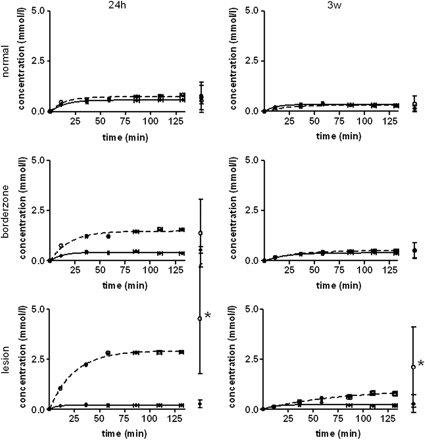 Brain, Volume 131, Issue 8, August 2008, Pages 2209–2219, https://doi.org/10.1093/brain/awn139
The content of this slide may be subject to copyright: please see the slide notes for details.
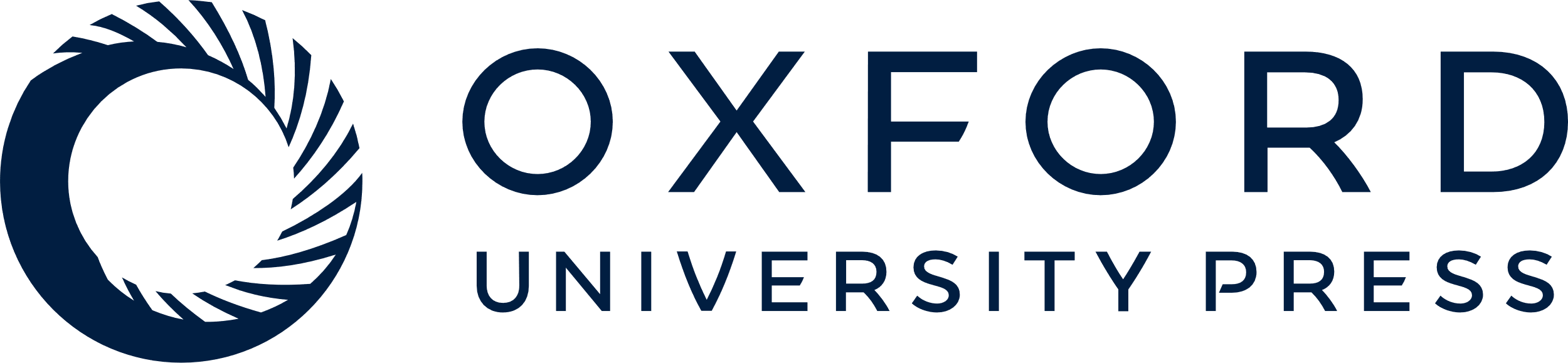 [Speaker Notes: Fig. 6 [3-13C]lactate turnover curves for contra- (closed circles, solid lines) and ipsilateral (open circles, dashed lines) VOIs (top: normal; middle: borderzone; bottom: lesion) at 24 h (left) and 3 weeks after stroke (right). Curves were obtained using a single-exponential fitting procedure based on data from group-wise summed spectra. Y error bars represent the estimation error calculated by Monte Carlo Simulation. Data points at the right of the graphs represent concentration at the latest time-point as calculated from individual spectra (mean ± SD). *P < 0.05 as compared to contralateral.


Unless provided in the caption above, the following copyright applies to the content of this slide: © The Author (2008). Published by Oxford University Press on behalf of the Guarantors of Brain. All rights reserved. For Permissions, please email: journals.permissions@oxfordjournals.org]